Transportation Workforce Institute
Leticia Barajas
Vice President, 
Academic Affairs and Workforce Development

Jess Guerra
Director, 
Transportation Workforce Institute
TRANSPORTATION WORKFORCE INSTITUTE
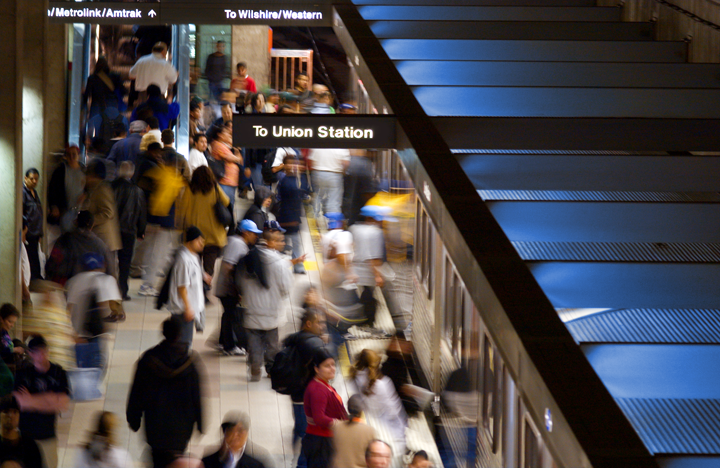 INSTITUTE MISSION: 
Ensure the Transportation industry has the requisite, skilled workforce to keep America’s people and goods moving.
[Speaker Notes: Leticia Picture]
PROJECT OVERVIEW
Grant from Federal Transit Administration (FTA) September 2015-October 2017
Develop Rail Systems Technology Degree and Certificate
Provide incumbent worker and new entrant training with an emphasis in careers in high demand 
Establish Transportation Workforce Institute at Los Angeles Trade Technical College with strategic partners including WIBs, Labor, Employers, Industry Associations, Colleges and Universities
[Speaker Notes: Jess]
ROLE OF INSTITUTE & EXISTING EFFORTS
Leverages and Complements 
College Certificate and Degree Programs
Consortia and Associations
State Doing What Matters Efforts – Navigator, Deputy Navigator 
Call for Community College Partners  -  Reply by: March 1, 2016
Year 1 – Transit focus			Year 2 – Transportation 
Apply collaboratively for future initiatives and support 
Focus on strength of trainings and practices to lift regional workforce
ADDITIONAL INFORMATION…..
Email:  twi@lattc.edu 

Jess Guerra, guerraj@lattc.edu
Director, Transportation Workforce Institute &                                            Chair, Advanced Transportation & Manufacturing Department                            

Leticia L. Barajas, barajal@lattc.edu 
Vice President, Academic Affairs & Workforce Development
TRANSPORTATION WORKFORCE INSTITUTE
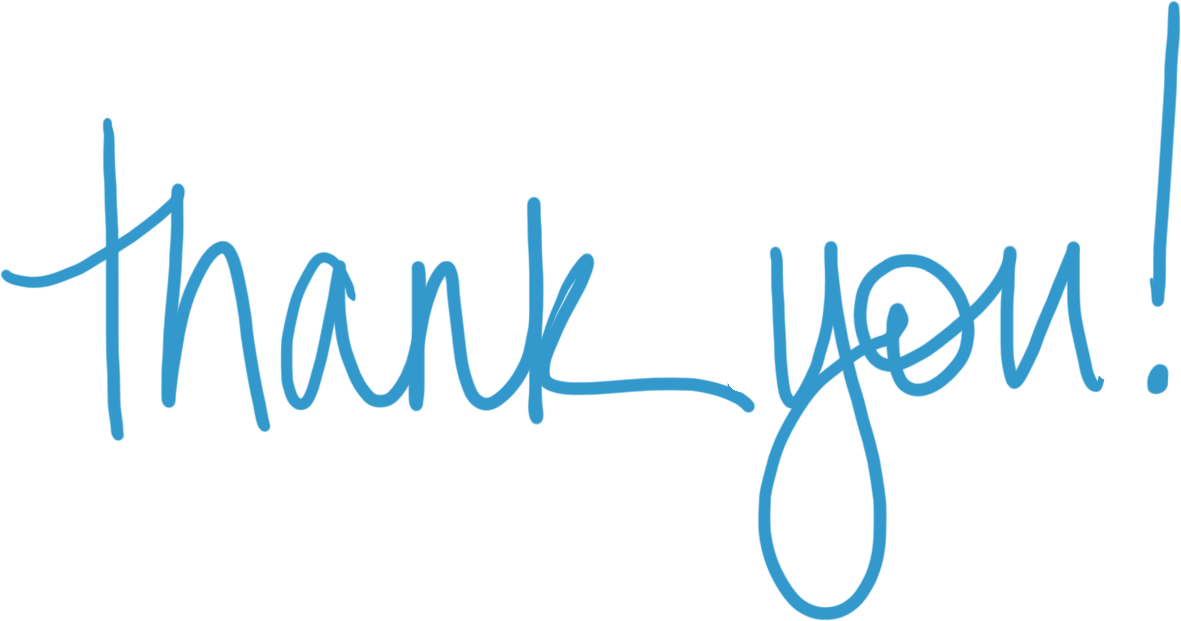